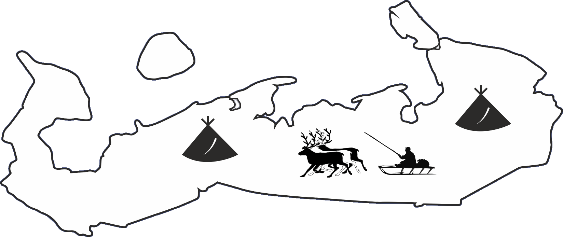 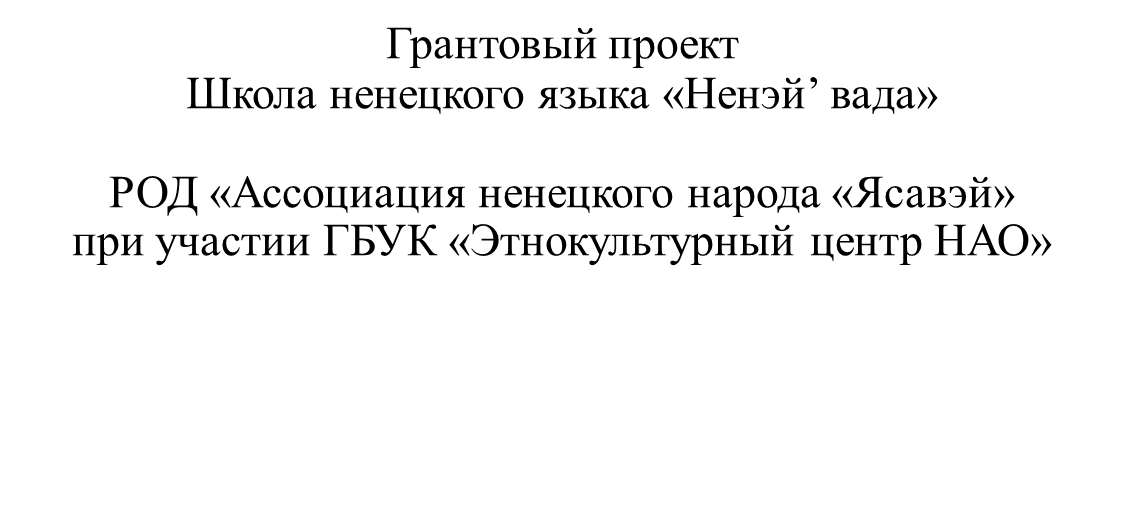 г. Нарьян-Мар, 2022 год
Ненэй’  вада
Прилагательной’ вада”
 
Имена прилагательные
Хурка?
Какой?
Хурка”?
Какие?
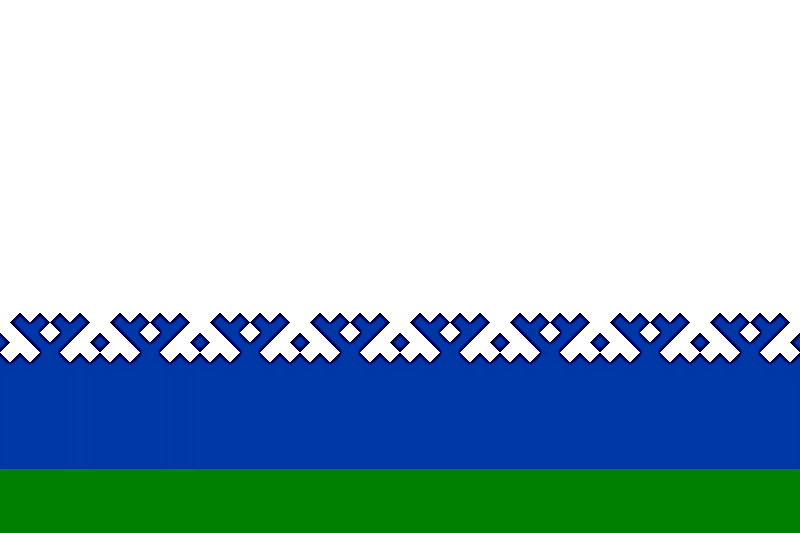 Няръяна
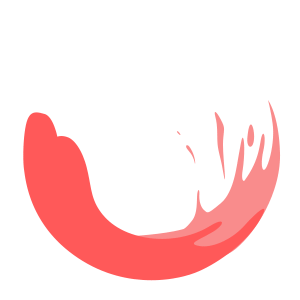 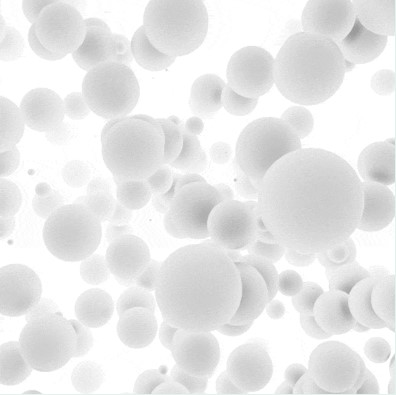 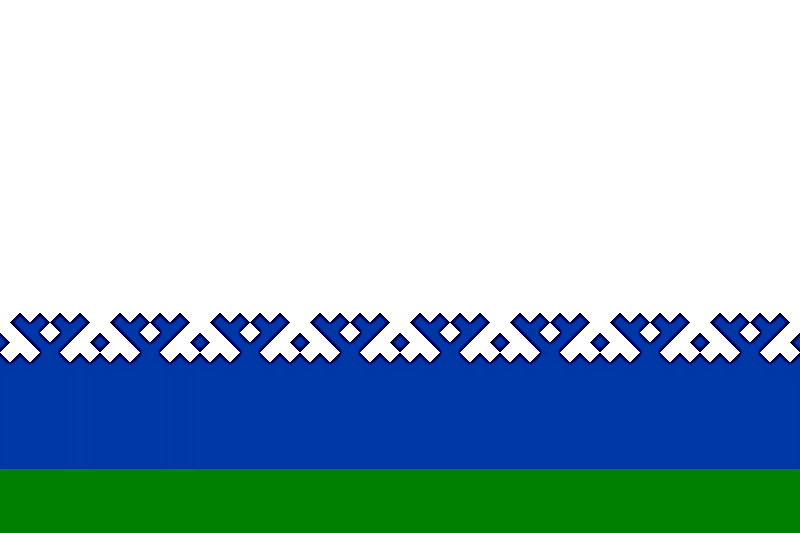 Сэр” (сэрако)
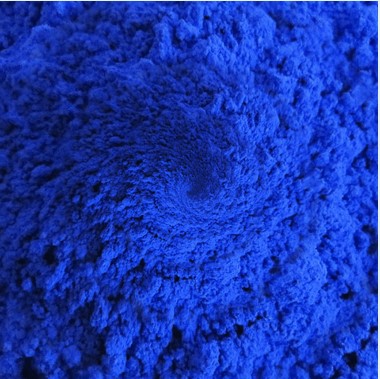 Нумлаха
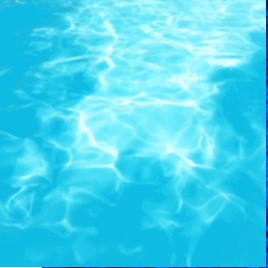 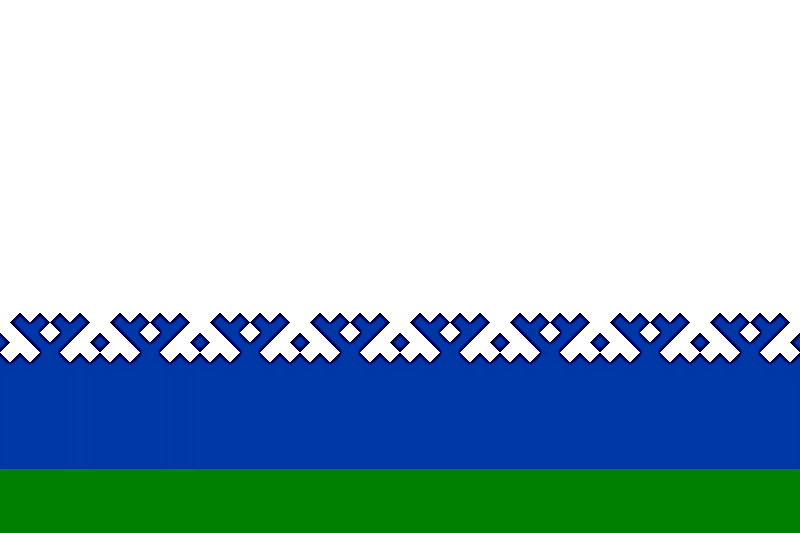 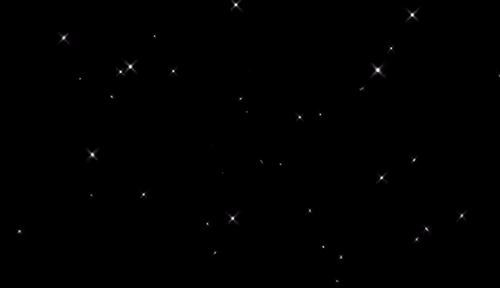 Парденя
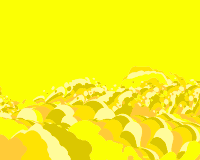 Тасехэй
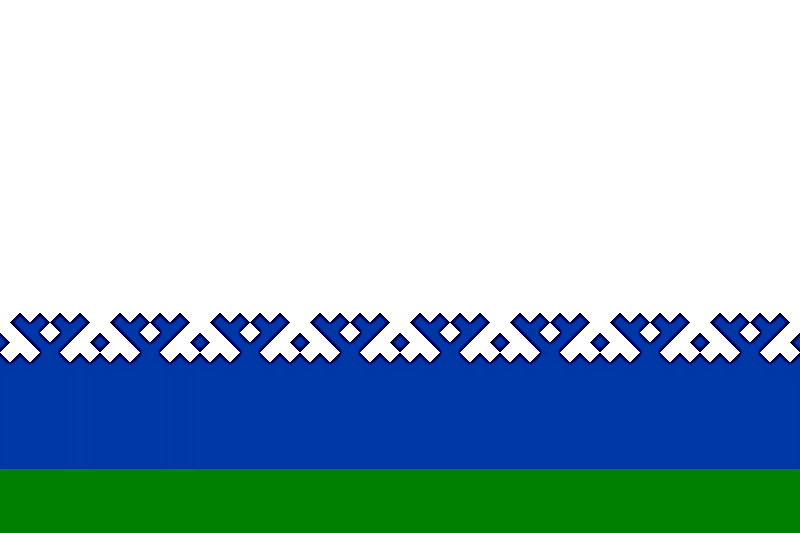 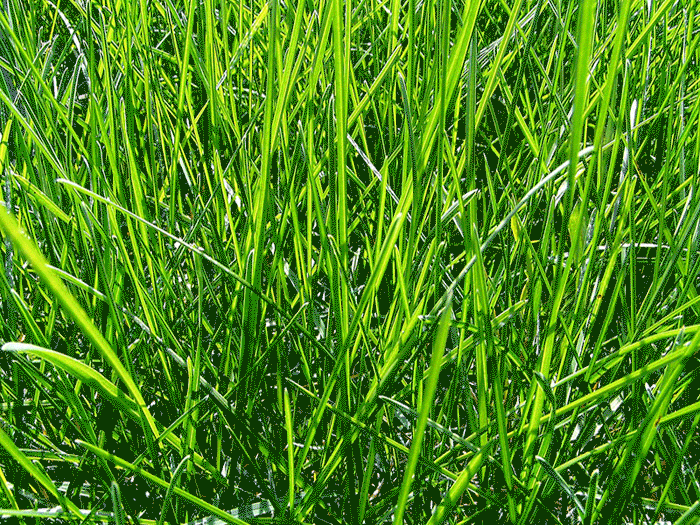 (Ӈ)Амдэ”лаха
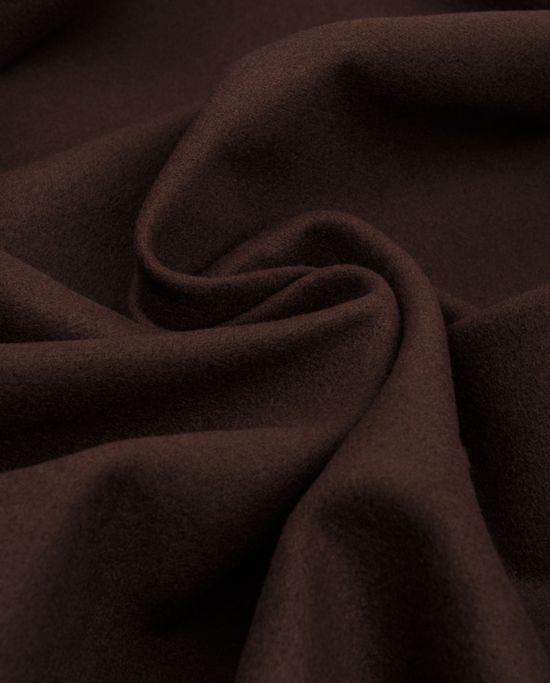 Тэ”муй
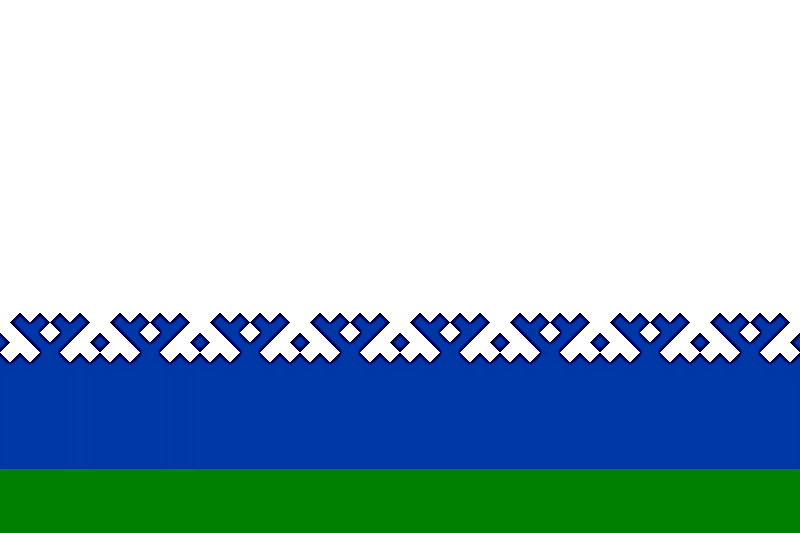 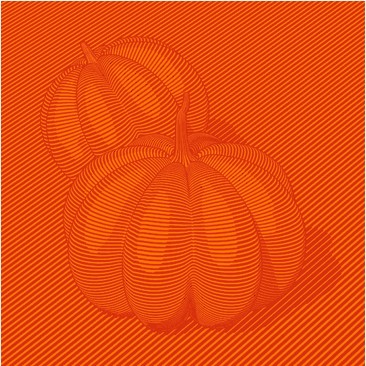 Сачь холкабэй маргарха
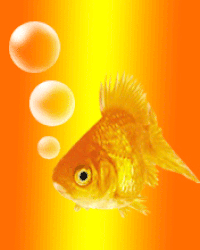 солотой
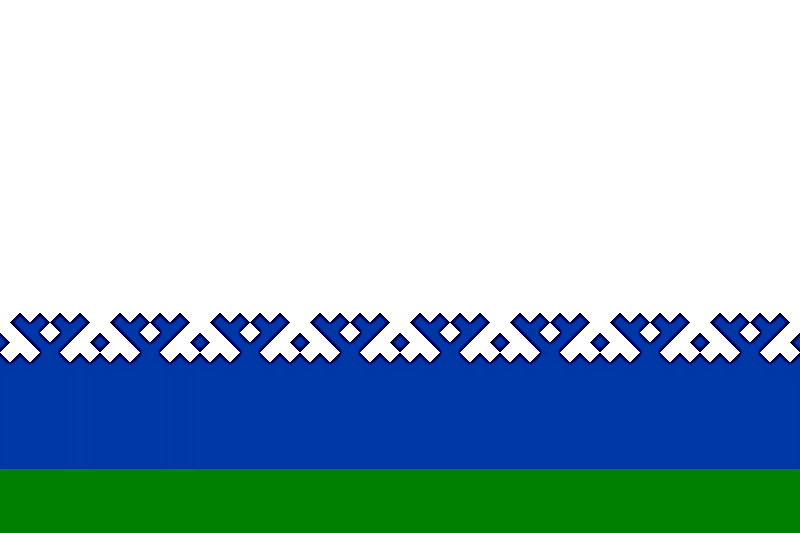 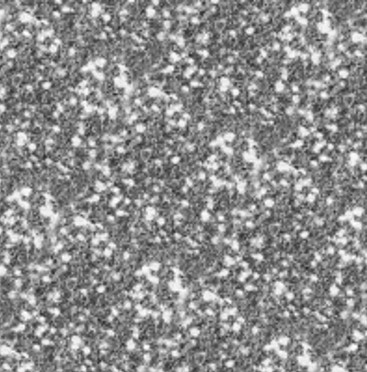 Ненэй
Вади тохоламбида”!!!
Арка вада!
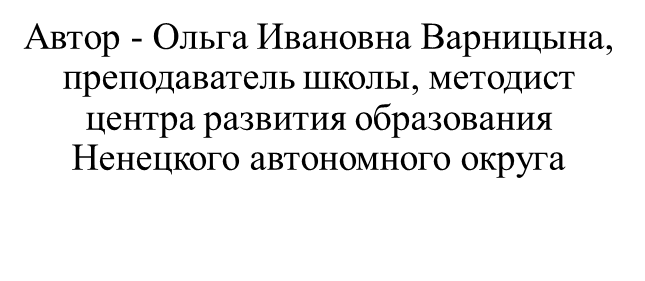